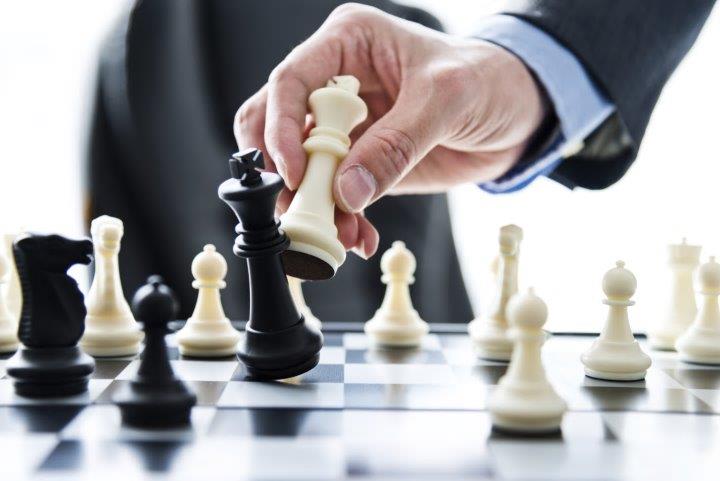 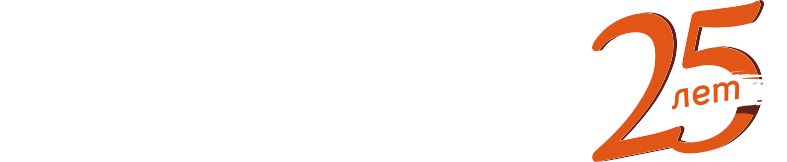 Роль банков в развитии реального сектора экономики в условиях финансовой нестабильности

Зиннуров Руслан Абдулхакович,
Вице-президент ПАО «Запсибкомбанк»
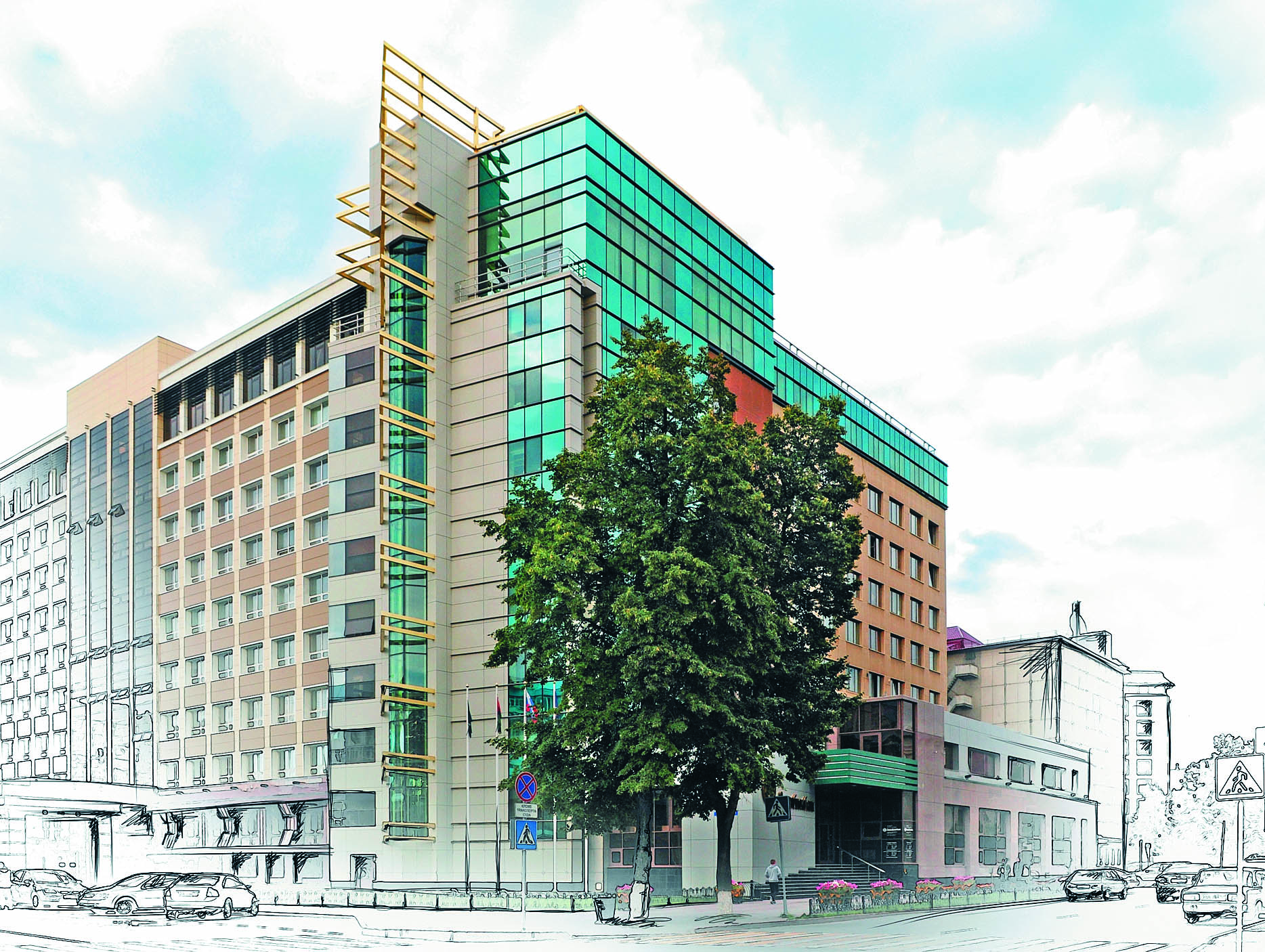 Тюмень, 2016
Динамика ВВП и 
объема инвестиций в основной капитал
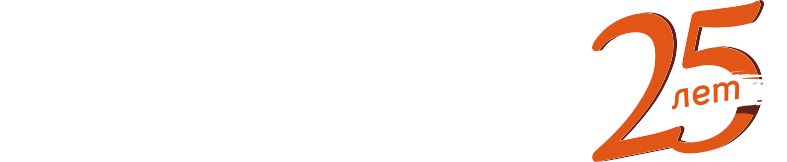 Переход динамики инвестиций «отрицательную» зону
Переход динамики ВВП в «отрицательную» зону
2
Структура инвестиций 
в основной капитал по итогам 2014 г.
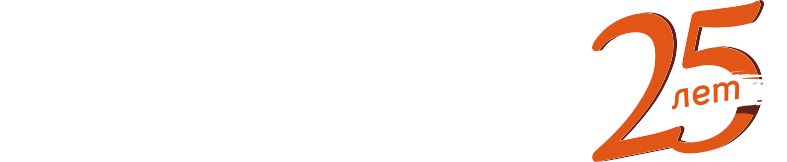 Собственные средства
Заемные средства
3
Доля кредитов российских банков в струк-
туре инвестиций в основной капитал
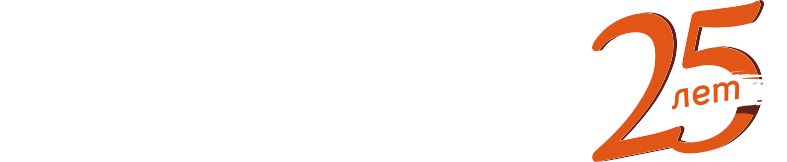 Снижение на 2,3 п.п.
Рост в 2,7 раза
4
Кредиты реальному сектору экономики, 
% ВВП
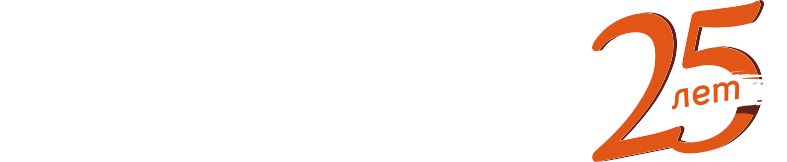 Развивающиеся страны. За 1 пг 2015 г.
5
Формирование ставки кредитования
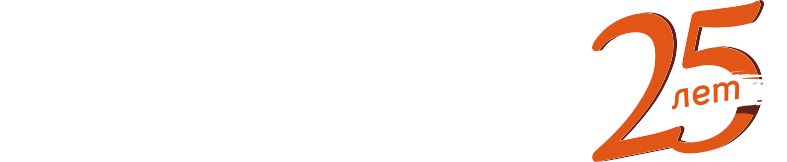 Средневзвешенные ставки кредитования 
и привлечения средств юридических лиц, %
Прибыль
Расходы на содержание
Плата за риск
Тренд спреда
Ставка привлечения
6
Рентабельность активов организаций
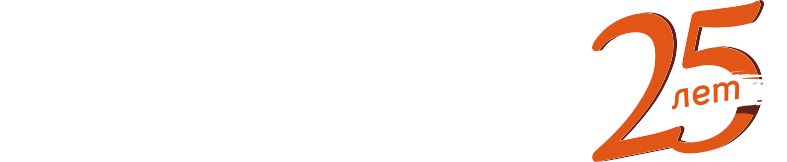 Тренд доли убыточных предприятий
Тренд рентабельности
7
Уровень просроченной задолженности
юридических лиц и объем резервов
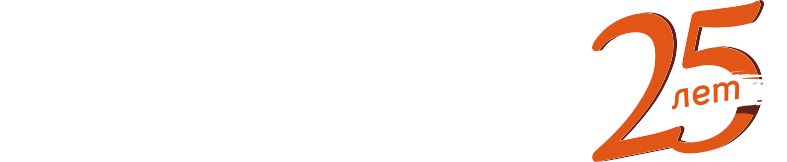 8
Рентабельность активов 
банковского сектора
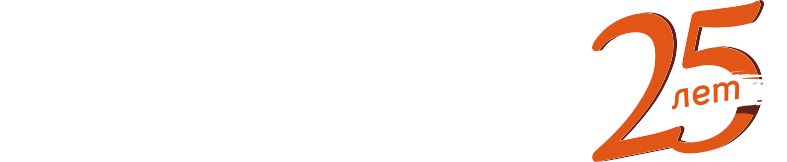 12
9
Структура работающих активов 
кредитных организаций
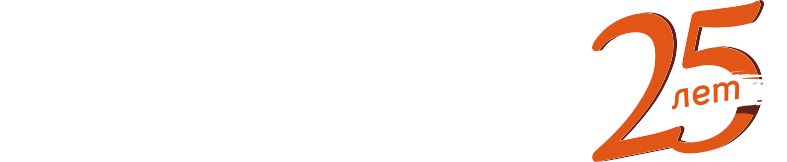 39%
38%
42%
42%
39%
Тренд доли кредитов юридическим лицам
10
Чистая ликвидная позиция
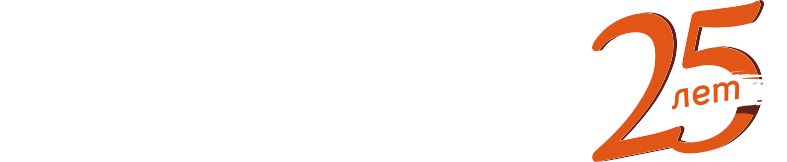 11
Факторы, оказывающие негативное
влияние на развитие экономики РФ
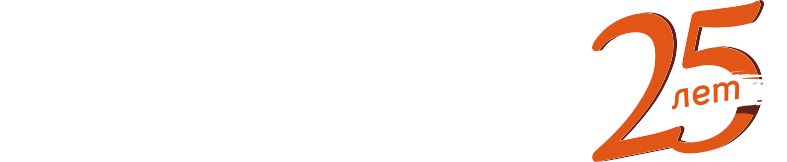 12
Уровень инфляции и ключевой ставки
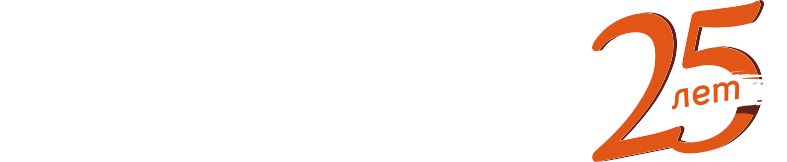 13
Главный фактор развития экономики РФ
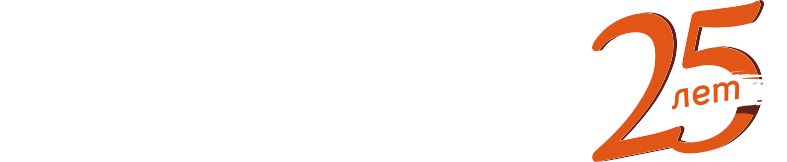 Снижение ключевой ставки
Снижение ставок кредитования
Рост доли кредитов в источниках инвестиций в основной капитал
Рост инвестиций в основной капитал
Восстановление роста экономики
Рост рентабельности банковского и реального секторов экономики
14
Предложения по развитию реального и 
банковского секторов экономики
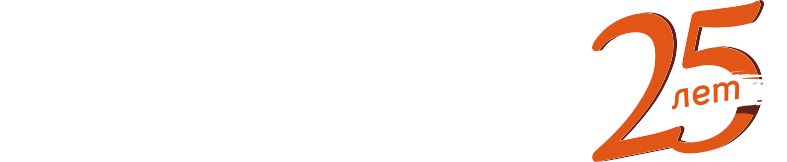 15
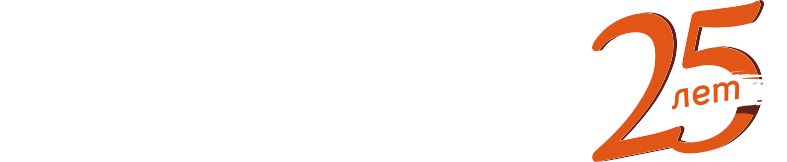 Спасибо за внимание
16